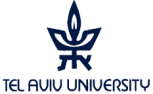 Information Security – Theory vs. Reality 0368-4474, Winter 2015-2016Lecture 2:Architectural side-channels (2/2)
Lecturer:Eran Tromer
Course agenda
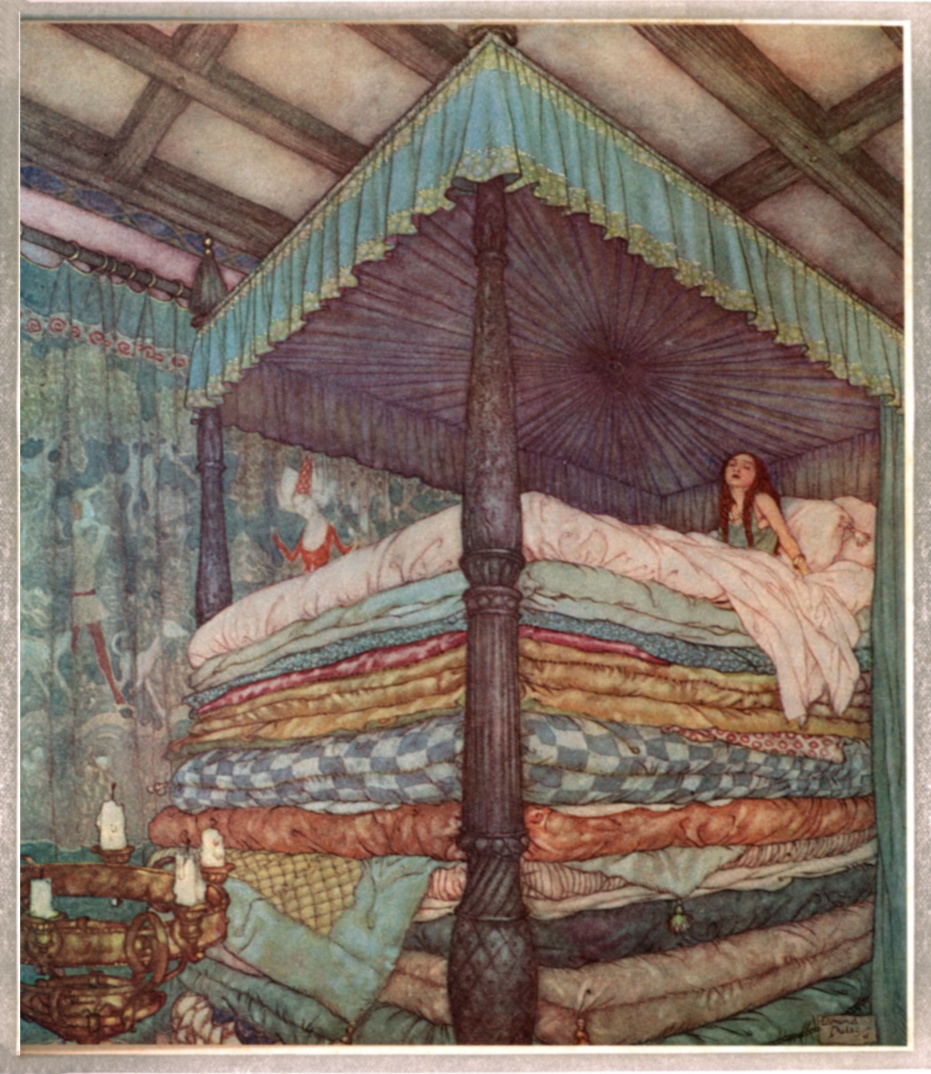 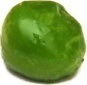 Architectural side-channel attacks (cont.)
L3 Flush+Reload attack	[Yarom Falkner 2014]
Target outermost cache, shared between all CPU cores (typically L3)
RSA key extraction from GnuPG 1.4.13
Target specific memory block (instead of cache set)
Exploits memory deduplication (content-based page sharing)
Common code, libraries, data across VMs
Supposedly safe (nominally, no new information flow)
L3 flush+reload attack (cont.)
L3 flush+reload attack on GnuPG’s RSA
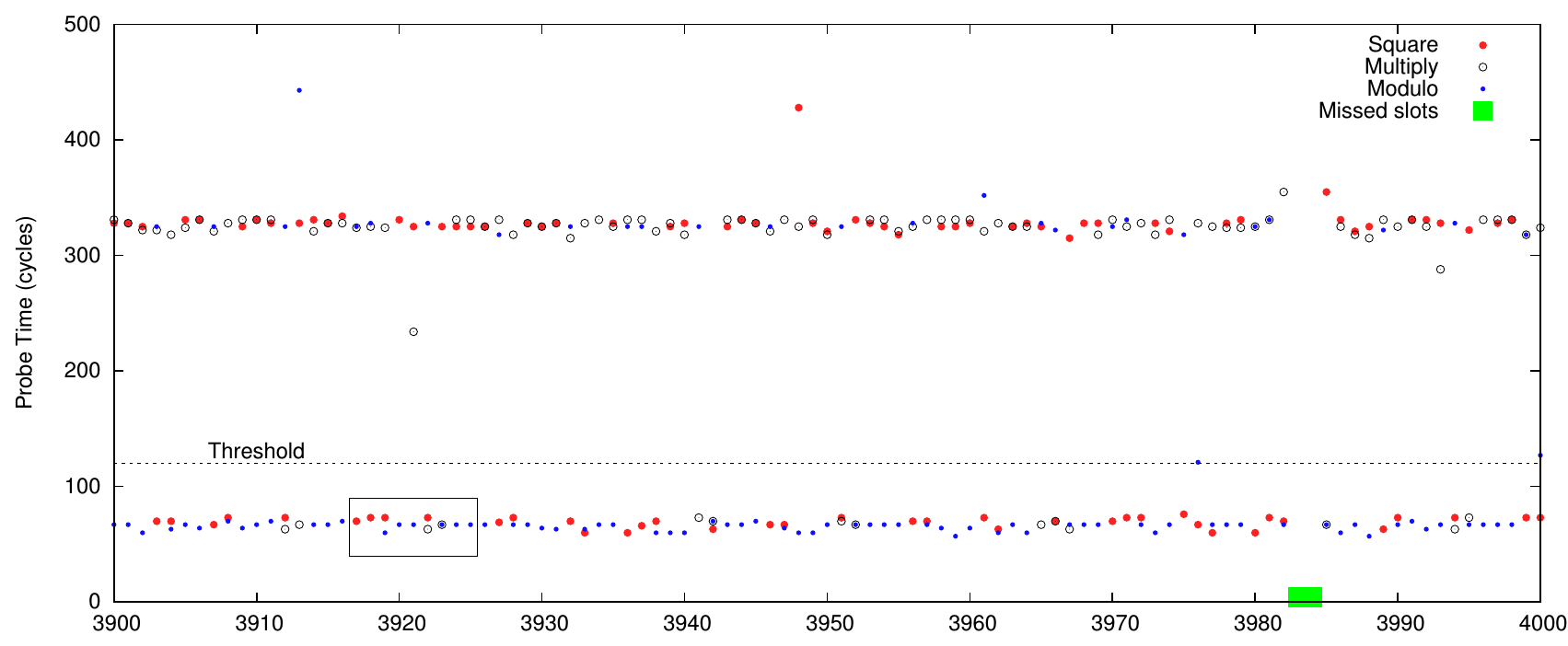 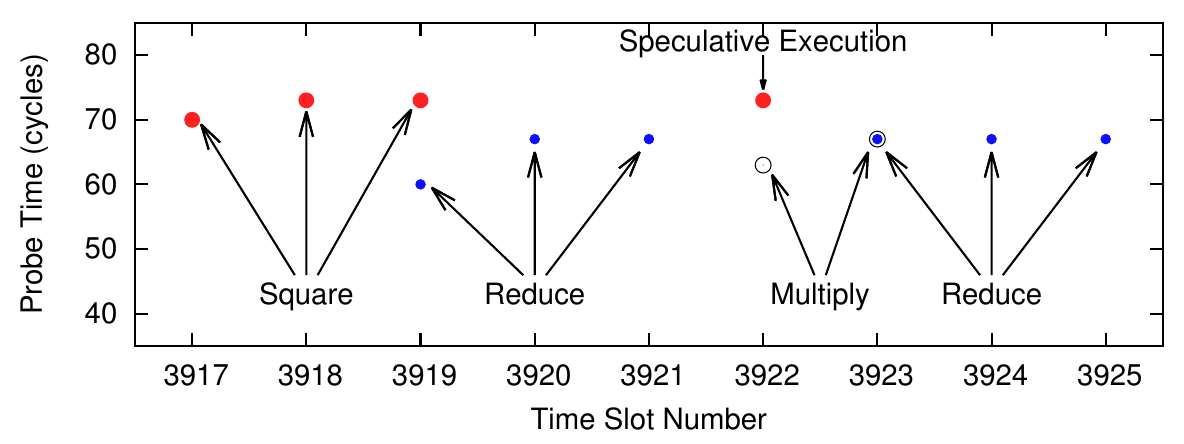 [Yarom Falkner 2014]
Other attacks on RSA
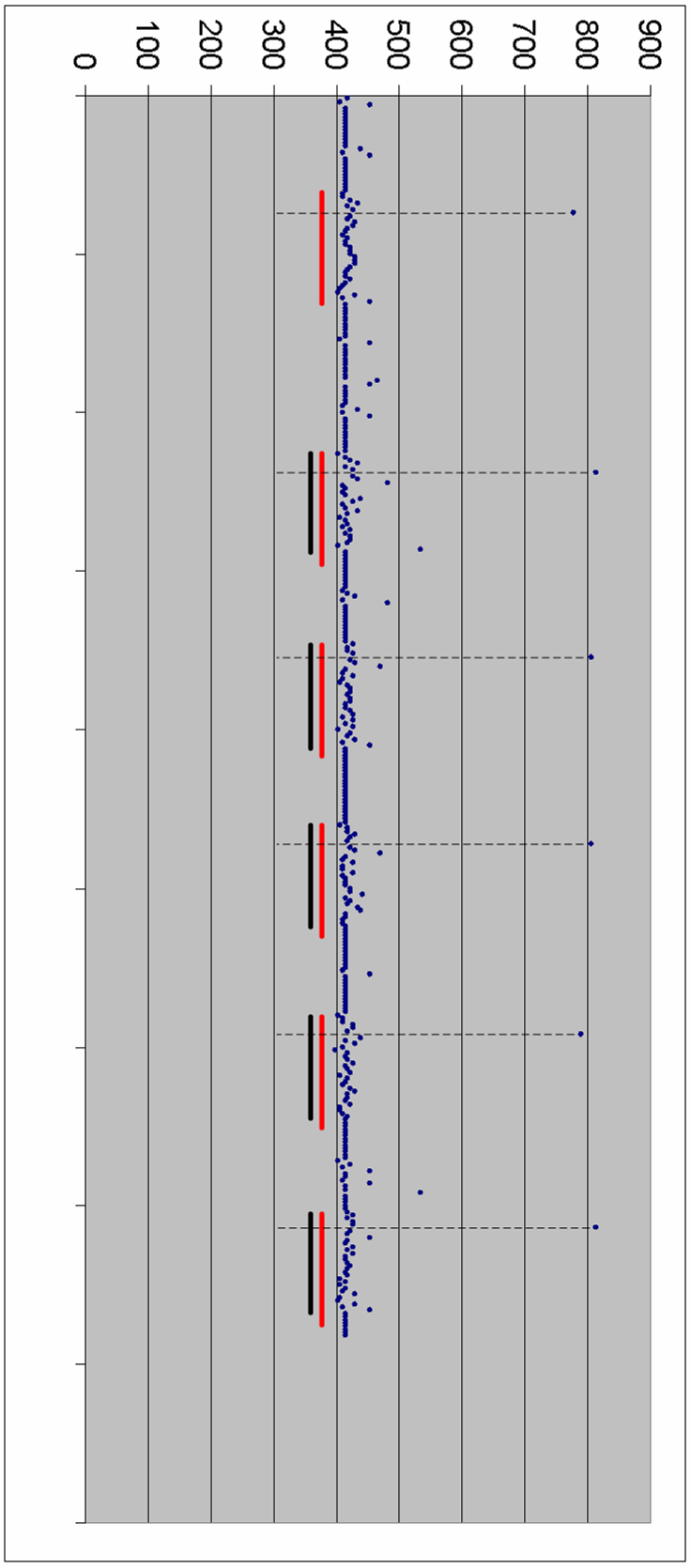 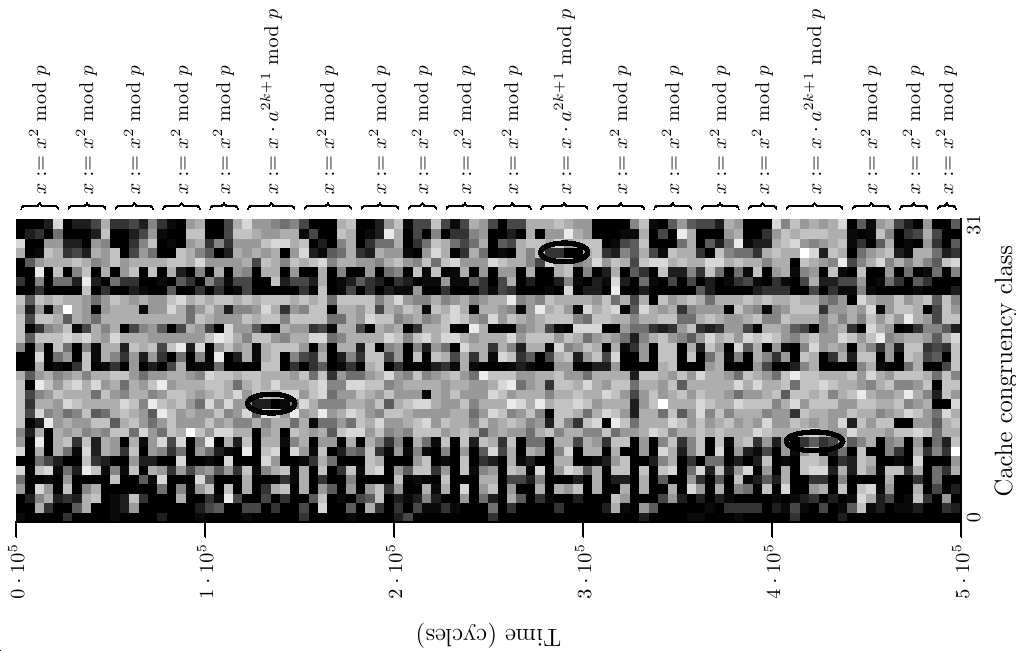 MUL
SQR
SQR
SQR
SQR
Attacker’s MUL time
ALU multiplier attack[Aciicmez Seifert 2007]
Cache attack using HyperThreading [Percival 05]
cache set
time
time
Victim’soperation
On whiteboard:m-ary exponentiation
Other architectural attacks(Whiteboard discussion)
Covert channels	[Hu ’91, ‘92]
Hardware-assisted  – Power trace	[Page ’02]
Timing attacks via internal collisions	[Tsunoo Tsujihara Minematsu Miyuachi ’02]	[Tsunoo Saito Suzaki Shigeri Miyauchi ’03]
Model-less timing attacks	[Bernstein ’04]
RSA	[Percival ’05]
Exploiting the scheduler	[Neve Seifrert ’07]
Improve temporal resolution by causing victim to get tiny time slice
Instruction cache	Aciicmez ’07]
Exploits difference between code paths
Attacks are analogous to data cache attack
Branch prediction 	[Aciicmez Schindler Koc ’06–’07]
Exploits difference in choice of code path
BP state is a shared resource
ALU resources 	[Aciicmez Seifert ’07]
Exploits contention for the multiplication units
Many followups
Mitigation
(classroom discussion)